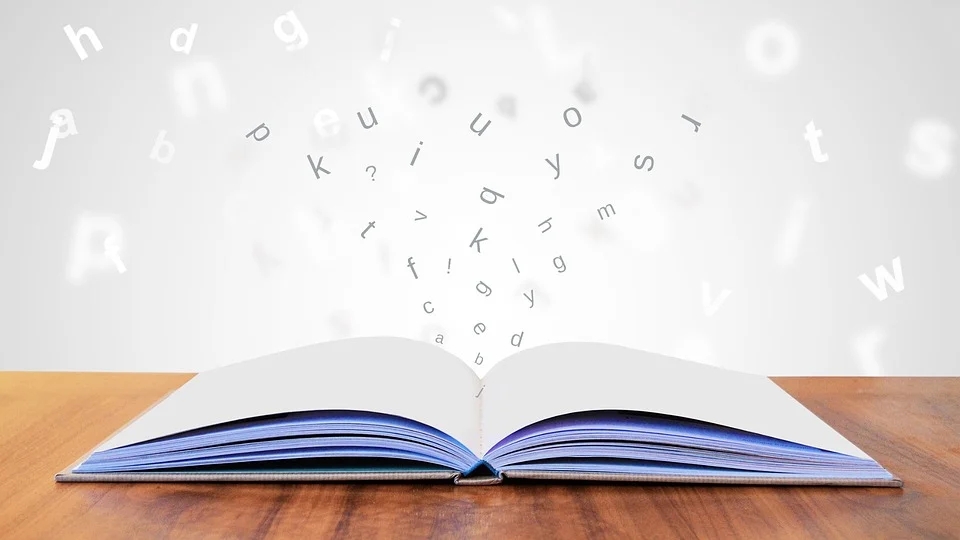 《汉语拼音 2 iuüyw》
语文精品课件 一年级上册
授课老师：某某 | 授课时间：20XX.XX
某某小学
读拼音
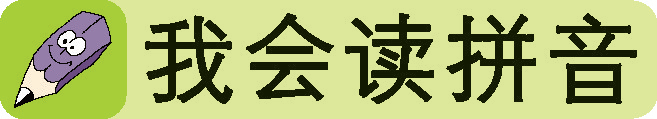 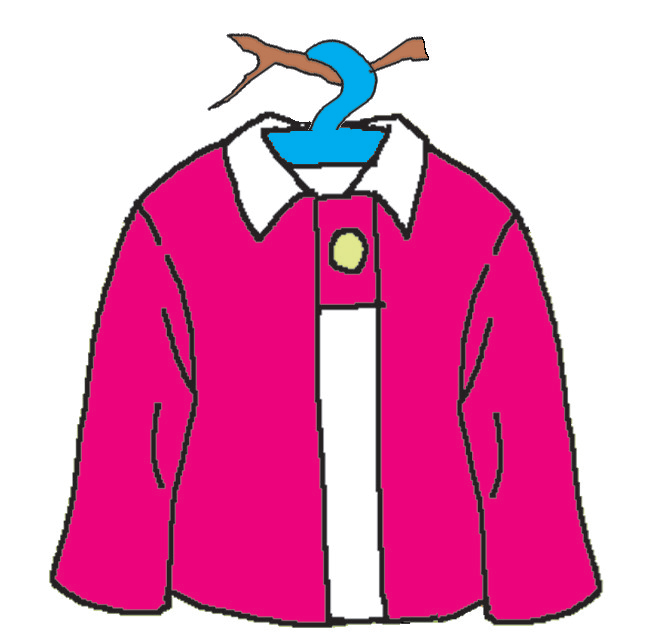 牙齿对齐 i i i
读拼音
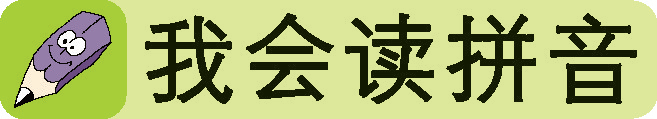 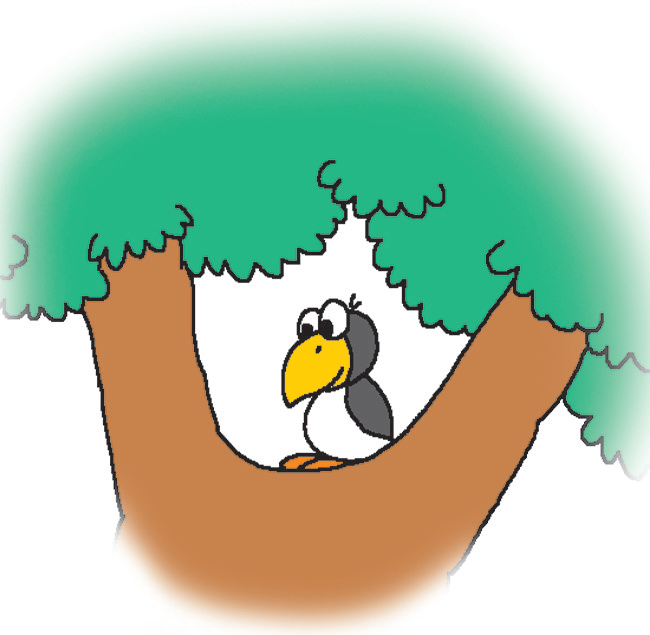 一只乌鸦  u u u
读拼音
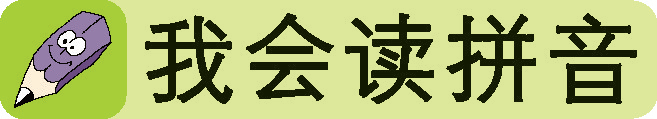 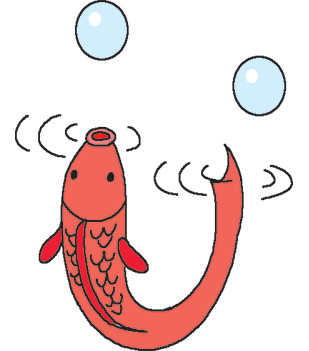 小鱼吐泡 ü ü ü
读拼音
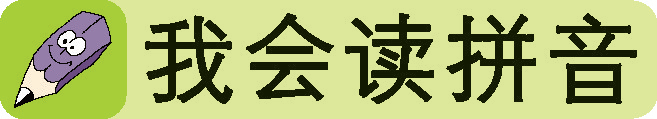 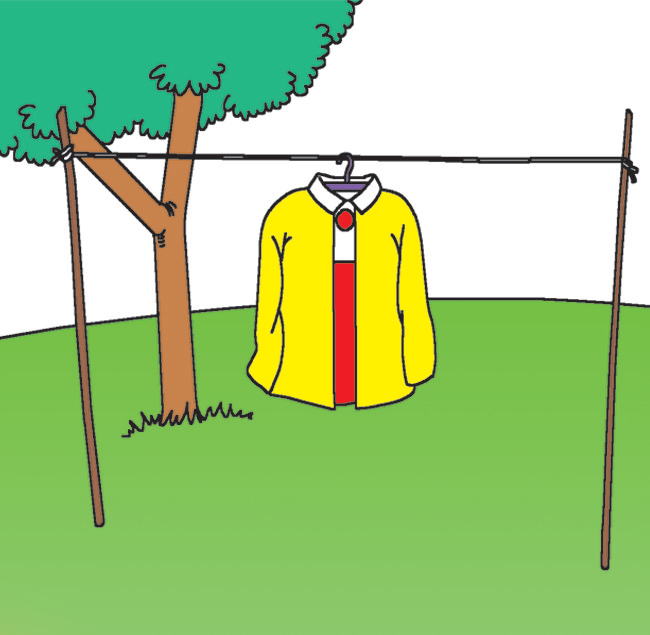 像个树杈 y y y
读拼音
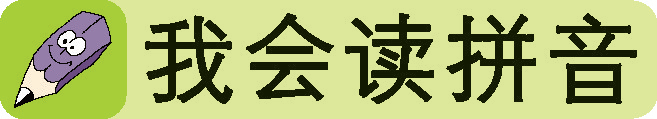 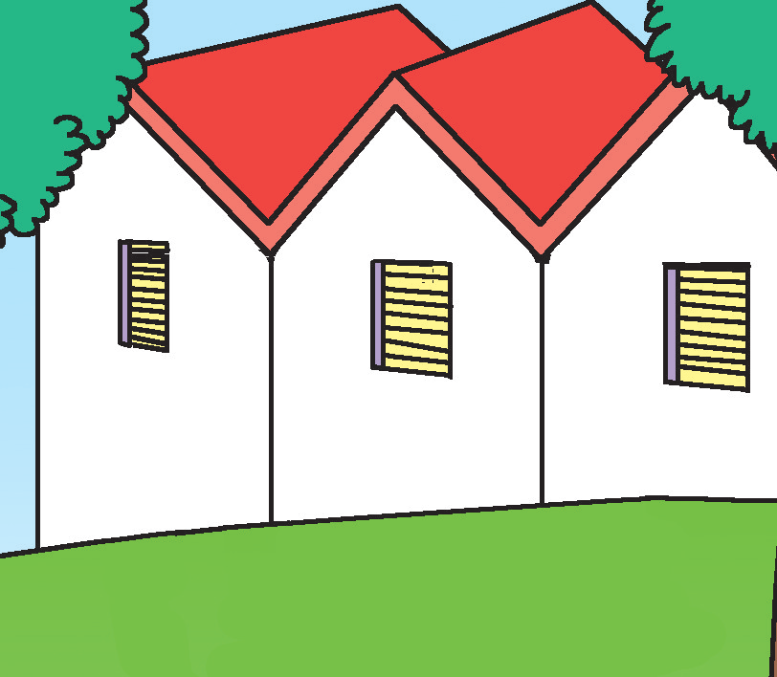 屋子屋子 w w w
读拼音
ī    í    ǐ     ì
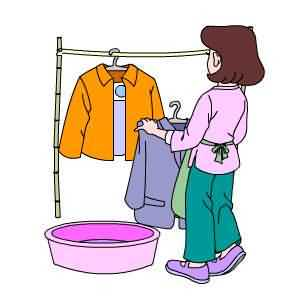 读拼音
小i有礼貌，
标调就摘帽。
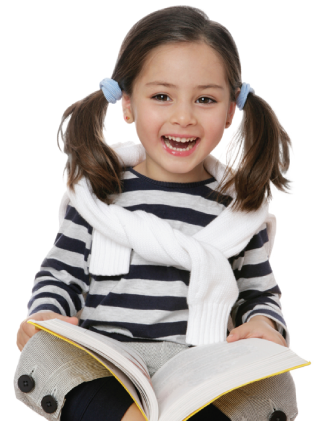 读拼音
ī这件衣服真好看！
í咦！我的铅笔在哪儿？
ǐ拿把椅子您请坐。
ì你的意思我明白。
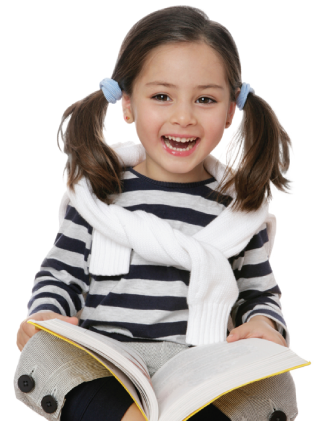 读拼音
ū   ú   ǔ   ù
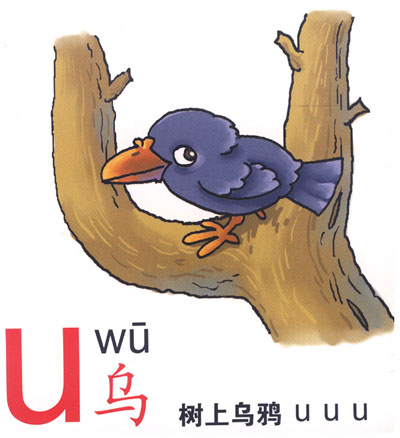 版权声明
感谢您下载xippt平台上提供的PPT作品，为了您和xippt以及原创作者的利益，请勿复制、传播、销售，否则将承担法律责任！xippt将对作品进行维权，按照传播下载次数进行十倍的索取赔偿！
  1. 在xippt出售的PPT模板是免版税类(RF:
Royalty-Free)正版受《中国人民共和国著作法》和《世界版权公约》的保护，作品的所有权、版权和著作权归xippt所有,您下载的是PPT模板素材的使用权。
  2. 不得将xippt的PPT模板、PPT素材，本身用于再出售,或者出租、出借、转让、分销、发布或者作为礼物供他人使用，不得转授权、出卖、转让本协议或者本协议中的权利。
读拼音
yī     yí      yǐ      yì
wū   wú   wǔ    wù
yū     yú    yǔ    yù
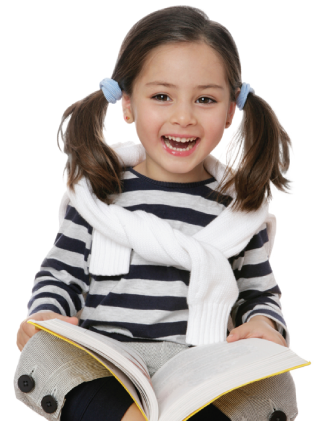 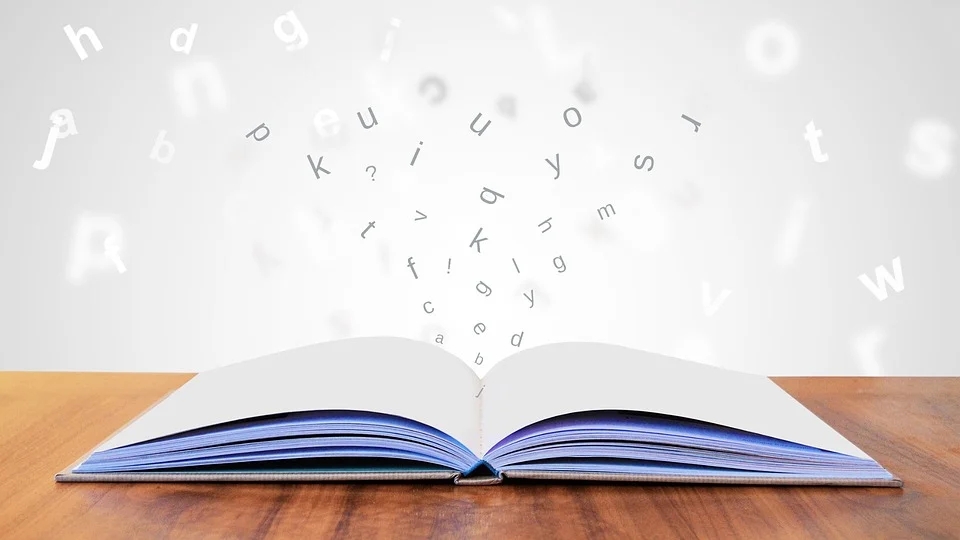 感谢各位的聆听
语文精品课件 一年级上册
授课老师：某某 | 授课时间：20XX.XX
某某小学